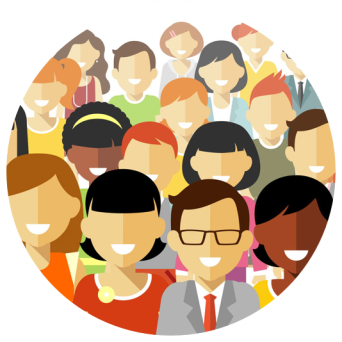 ПОБУДОВА КАР’ЄРИНА ДЕРЖАВНІЙ СЛУЖБІ
ТА ПЕРСПЕКТИВИПРАЦЕВЛАШТУВАННЯ
Марина КАНАВЕЦЬ,
Директор Центру адаптації державної службидо стандартів Європейського Союзу
кандидат наук з державного управління
[Speaker Notes: Доброго дня шановні учасники Школи!
Сьогодні я вам розповім про можливості побудови кар’єри на державній службі та перспективи працевлаштування.]
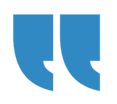 Задача лідерства – не закладати великі здібності й таланти в людей, а виявляти їх, тому що вони в них вже є.
Джон Бакен,
1-ий барон Твідсмур, шотландський письменник, політик, дипломат і15-й Генерал-губернатор Канади
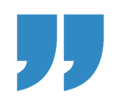 [Speaker Notes: Проєвропейський вектор розвитку, який вибрала Україна для становлення своєї державності, та здійснення необхідних реформ визначили якісно нові підходи до розбудови державної служби. Велика увага в цьому контексті приділяється залученню молоді на державну службу, її професійному розвитку, вдосконаленню процедури відбору кандидатів у структури державного управління.
Одним з інструментів залучення молоді на державну службу є стажування.]
Стажування в державних органах
Мета стажування: ознайомлення з функціонуванням державної служби
Хто має право пройти стажування: громадян з числа молоді, які не перебувають на посадах державної служби
Строк стажування: до шести місяців
Документи, якими врегульовано проходження стажування:
Закон України «Про державну службу» (частина 9 статті 48 Закону)
Положення про порядок стажування у державних органах, затверджене Постановою Кабінету Міністрів України від 01 грудня 1994 року № 804
Порядок, визначений керівником державної служби в державному органі
[Speaker Notes: Стажування в державних органах організовуються з метою ознайомлення з роботою, залучення та закріплення кваліфікованих ініціативних молодих фахівців.
З іншого боку, для самих органів державної влади стажування можна розглядати як можливість застосування сучасних знань стажиста (зокрема теоретичних) у своїй управлінській діяльності для розвитку інституційної пам’яті установи.
Стажування має індивідуальний характер і передбачає самостійне виконання обов’язків на посаді стажера, індивідуальний облік і контроль їх виконання. Список кандидатів для проходження стажування розглядається конкурсними комісіями з відбору кандидатів на проходження стажування в органах влади. До стажування допускаються кандидати, які успішно пройшли кілька етапів конкурсного відбору.
Стажування проводиться з відривом від основної роботи. За особою, направленим на стажування, зберігається її посада та заробітна плата за основним місцем роботи з подальшим урахуванням змін розміру мінімальної заробітної плати відповідно до чинного законодавства.]
СТАЖИСТ
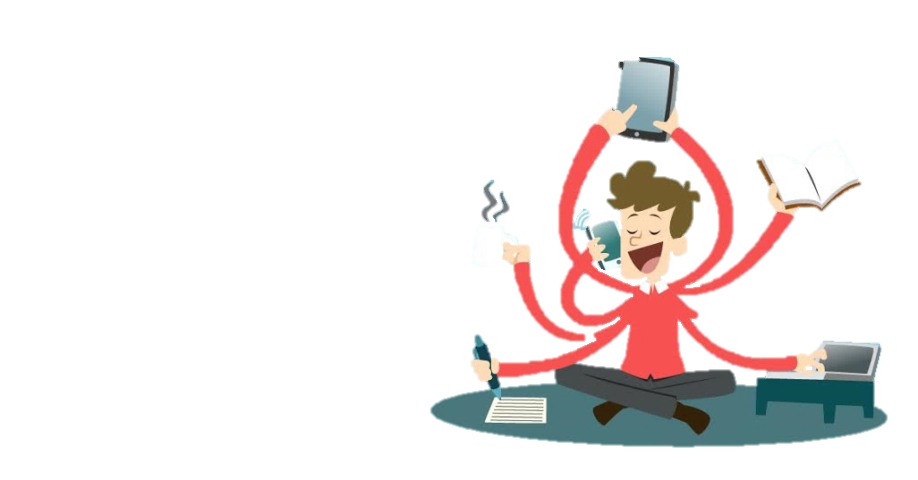 Висновок керівника структурного підрозділу містить дані щодо можливості використання стажиста на державній службі
Особа, яка після успішного закінчення стажування виявила бажанняпрацювати у цьому державному органі, проходить конкурс відповідно до Порядку проведення конкурсу на зайняття посад державної служби
[Speaker Notes: На період стажування в державному органі за державним службовцем закріплюється керівник стажування з числа керівників структурних підрозділів цього органу, у яких буде проводитись стажування.
Зміст стажування визначається індивідуальним планом, що затверджується керівником структурного підрозділу органу, де проводиться стажування. Форма індивідуального плану наведена в ваших робочих зошитах.
Обов’язок державного службовця, який проходить стажування:
у повному обсязі та своєчасно виконувати завдання, передбачені індивідуальним планом стажування;
удосконалювати професійні знання, уміння та навички, поєднуючи їх з практичною діяльністю з використанням позитивного досвіду відповідного державного органу;
додержуватись професійної етики та культури поведінки.
Після закінчення стажування стажист подає керівництву державного органу доповідну записку про стажування з висновками керівника структурного підрозділу щодо можливості використання стажиста на державній службі, а за основним місцем роботи - стислий письмовий звіт.
Особа, яка після успішного закінчення стажування виявила бажання працювати у цьому державному органі, проходить конкурс відповідно до Порядку проведення конкурсу на зайняття посад державної служби]
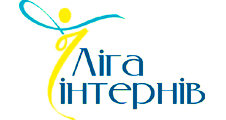 та центральних органах виконавчої влади
Програма стажуванняу Верховній Раді України
1500 учасників Програми протягом 20 років її існування
85 учасників Програми 2015-2016 років
Мета стажування:
підтримка ВРУ та ЦОВВ через залучення найкращих студентів та випускників ВНЗ
надання можливості молодим фахівцям долучитися до законотворчої роботи, здобути практичний досвід законодавчого процесу
сприяння прозорості діяльності органів та кадровому оновленню Апарату ВРУ та ЦОВВ
Термін стажування – до 9 місяців
Відбір кандидатів на стажування здійснюється за результатами конкурсу
розгляд аплікаційних форм
проходження індивідуальної співбесіди
Кандидати повинні відповідати таким вимогам:
бути громадянином України і вільно володіти українською мовою
мати вищу освіти (принаймні ступінь бакалавра) та бути академічно успішним
володіти щонайменше однією іноземною мовою
мати досвід роботи з найпоширенішим програмним забезпеченням ПК
мати активну політичну і громадську позицію
на момент подачі анкети вік не повинен перевищувати 29 років
не бути учасником Програми у минулому
не бути штатним/позаштатним помічником-консультантом народного депутата України або штатним/позаштатним працівником Апарату ВРУ
[Speaker Notes: Є декілька відомих і престижних програм стажування в органах державної влади.
Зокрема, Програма стажування у Верховній Раді України та центральних органах виконавчої влади, яка передбачає стажування перспективної української молоді у підрозділах Верховної Ради та центральних органів виконавчої влади протягом терміну до 9 місяців.
Програма стажування молоді у Верховній Раді України була заснована за спільної ініціативи Асоціації колишніх членів Конгресу США і Верховної Ради України у липні 1995 року.
З листопада 2000 року адміністрування Програми стажування перейшло до Програми сприяння Парламенту України університету Індіани, а з вересня 2008 року – до Програми розвитку законотворчої політики, Програми сприяння Парламенту України ІІ (ПСП ІІ), яка здійснюється університетом штату Огайо.
У 2008–2013 рр. Програма сприяння Парламенту України ІІ розширила діяльність Програми стажування на Секретаріат Президента України та деякі Міністерства України.
У травні 2009 року було засновано громадську організацію «Ліга інтернів», до складу якої ввійшли випускники Програми стажування у Верховній Раді України та центральних органах виконавчої влади.
Основне завдання організації – адміністрування Програми стажування, її розвиток, посилення співпраці між випускниками, пошук додаткових джерел фінансування.
З 2014 р. Програма стажування у Верховній Раді України є частиною проекту, що реалізує ГО «Ліга інтернів» за підтримки Програми USAID «РАДА: підзвітність, відповідальність, демократичне парламентське представництво». Програма USAID «РАДА», що виконується Фондом Східна Європа, сприяє становленню підзвітного, відповідального і демократичного представницького органу – Парламенту України. 
Партнером у координуванні здійснення відбору інтернів та діяльності є Управління міжпарламентських зв’язків Апарату Верховної Ради України.
Конкурсний відбір на участь у Програмі стажування у Верховній Раді України оголошується наприкінці весни і триває близько двох місяців.
До участі запрошуються кандидати, які повинні відповідати встановленим вимогам, які ви можете побачити зараз на слайді.
Відбірковий конкурс проходить у два етапи. На першому етапі претенденти на участь у Програмі заповнюють аплікаційну форму, у якій зазначають основні відомості про себе, контактні дані, здобуту освіту, досвід роботи та громадської діяльності, публікації тощо, а також дають розгорнені відповіді на питання, що мають за мету познайомитися з аплікантом як особистістю.
Другий етап відбору – індивідуальна співбесіда з Відбірковою комісією, до участі в якій запрошуються кандидати, аплікаційні форми яких набрали найвищий бал у першому етапі конкурсу. За результатами співбесіди до участі у стажуванні запрошуються найуспішніші кандидати.
Програма передбачає дві форми стажування:
повний день – повна зайнятість з 09:00 по 18:00;
неповний день – зайнятість з 09:00 по 13:00 або з 14:00 по 18:00 на вибір.
Окрім того, інтерн кожної з форм стажування відвідує щотижневі навчальні заходи та заходи з розвитку потенціалу лідерства, які тривають один повний робочий день.
Програма включає чотири компоненти: стажування, навчання, розвиток лідерського потенціалу та дозвілля.
1. Стажування
Учасники Програми (інтерни) протягом 8–9 місяців проходять стажування у підрозділах Верховної Ради України та центральних органів виконавчої влади.
Під час стажування на інтернів покладаються такі ж обов'язки, що й на державних службовців, постійних працівників підрозділів Верховної Ради України та центральних органів виконавчої влади. Серед них:
підготовка аналітичних записок для голови комітету, народних депутатів України, працівників комітетів та управлінь Апарату Верховної Ради України;
складання коротких аналітичних записок із проблематики чинного законодавства;
підготовка й оформлення проектів законів до першого читання, а також порівняльних таблиць із пропозиціями до законопроектів у другому і третьому читаннях;
допомога працівникам підрозділу стажування у забезпеченні ефективної роботи, наприклад опрацювання листів і звернень громадян тощо;
допомога в організації заходів підрозділу стажування (парламентські слухання, слухання у комітеті, виїзні засідання комітетів, круглі столи, семінари, конференції).
Під час стажування інтерни отримують неоціненний досвід роботи з висококваліфікованими фахівцями, консультантами, іншими штатними і позаштатними працівниками.
2. Навчання
Організатори Програми приділяють особливу увагу підвищенню кваліфікації, професійного рівня інтернів, розвитку їхньої правової та політологічної освіти. З цією метою протягом стажування проводяться навчальні курси, тренінги тощо, а до викладання залучаються висококваліфіковані лектори.
Протягом Організаційного тижня, що передує безпосередньому стажуванню, інтерни слухають курси та відвідують тренінги:
Основи законодавчого процесу і Регламенту Верховної Ради.
Головні елементи процесу прийняття проектів законів.
Особливості бюджетного процесу.
Розвиток міжособистісних комунікаційних навичок та робота в колективі.
Протягом стажування до уваги інтернів пропонуються різноманітні навчальні програми, серед яких:
навчальні семінари з ґендерної політики (акцентують увагу учасників на ефективності врахування ґендерних підходів у бюджетній політиці і в процесі адаптації українського законодавства до вимог міжнародних організацій і договорів);
курс з аналізу державної політики (надає знання з теорії публічної адміністрації, аналізу державної політики та механізмів її впровадження, формують і розвивають навички написання аналітичних документів);
заняття із техніки законотворення (поглиблює знання та практичні навички учасників з таких питань законотворчої роботи:
засади нормативної діяльності;
основи нормотворчої техніки;
структура закону;
загальні вимоги до мови закону;
нормативні дефініції в законодавстві).
На спеціальних заняттях інтерни вивчають Регламент Верховної Ради України, дипломатичний протокол, норми культури українського мовлення тощо.
Загалом навчальна частина Програми стажування сприяє набуттю інтернами навичок ефективної роботи в органах державної влади, швидкому та успішному вирішенню актуальних суспільно-політичних проблем.
3. Розвиток лідерського потенціалу
Серед пріоритетів Програми стажування – підвищення рівня політичної культури інтернів, підготовка молодих фахівців до майбутнього лідерства. З цією метою організовуються зустрічі інтернів з відомими політичними та громадськими діячами України, представниками міжнародних організацій, випускниками Програми, які вже досягли значних успіхів. Під час цих зустрічей інтерни мають унікальну можливість обмінятися думками і поставити питання запрошеним гостям.
4. Дозвілля
У рамках Програми проходять екскурсії до музеїв та державних установ Києва, зокрема інтерни відвідують музей Національного банку України «Скарби України», Конституційний Суд України, Київську міську державну адміністрацію тощо.
Для активного спілкування інтернів між собою, а також для знайомства з випускниками Програми минулих років кожного року відбуваються урочисті зустрічі, на яких гості отримують можливість не тільки здобути нові знайомства, а й обмінятися думками і досвідом, зав’язати професійні контакти.]
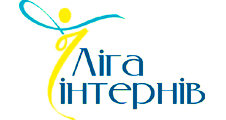 та центральних органах виконавчої влади
Програма стажуванняу Верховній Раді України
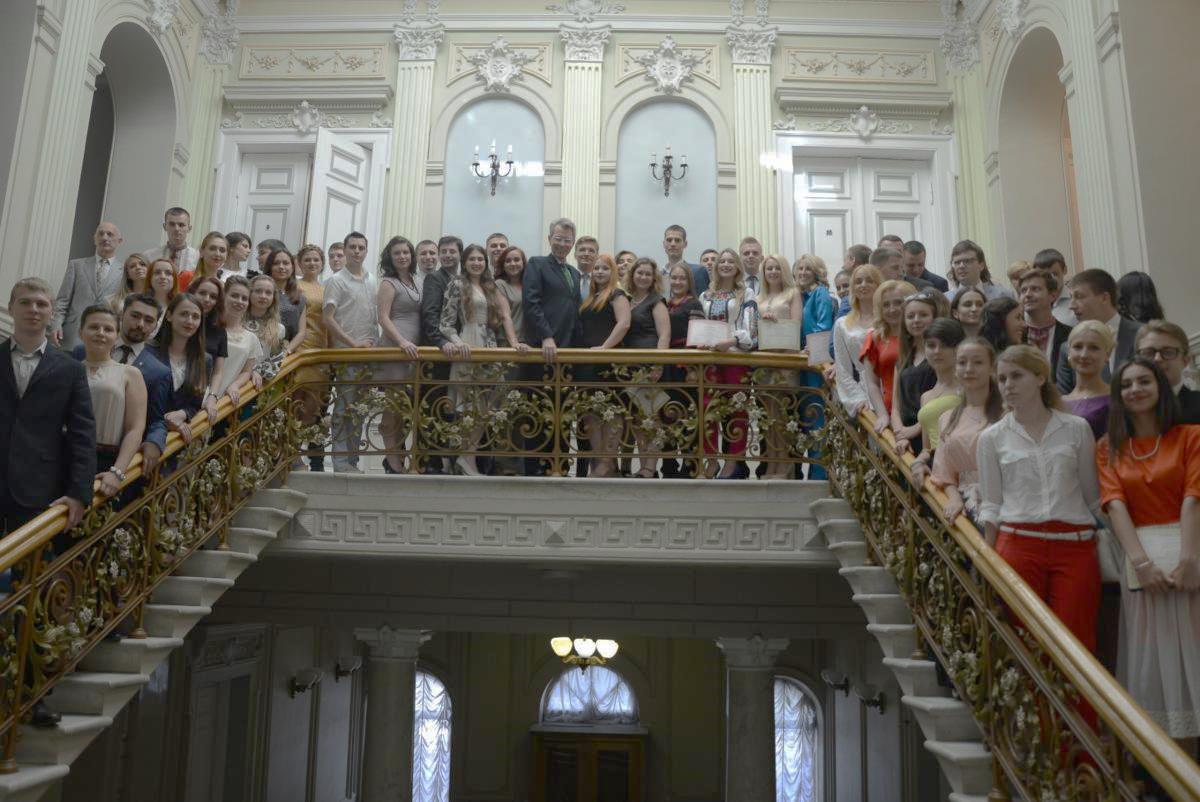 Інтерни Програми стажування2015-2016 рр.
[Speaker Notes: В минулому році випускниками Програми стажування у Верховній Раді України стали 85 інтернів. Сертифікат про її успішне закінчення отримали 75 інтернів Верховної Ради України, 3 – Секретаріату Уповноваженого ВРУ з прав людини, 7 – Адміністрації Президента України.
Загалом за 20 років існування Програми її випускниками стали 1500 осіб.]
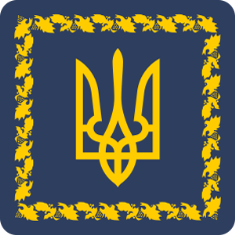 Адміністрації Президента України
Програма стажуванняу структурних підрозділах
Мета стажування:
надання можливості молодим фахівцям долучитися до роботи в органах державної влади та здобути практичний досвід на державній службі в Адміністрації Президента України
Термін стажування – 6 місяців
Відбір кандидатів на стажування здійснюється за результатами конкурсу
розгляд анкет
тестування аналітичних здібностей кандидатів
індивідуальна співбесіда з відібраними кандидатами та за необхідності перевірка рівня володіння іноземними мовами
Кандидати повинні відповідати таким вимогам:
бути громадянином України;
вільно володіти українською мовою
володіти іноземною мовою на рівні, достатньому для виконання завдань у підрозділі стажування
мати базову вищу освіту (освітньо-кваліфікаційний рівень «бакалавр») та бути академічно успішним
мати досвід роботи з найбільш поширеним програмним забезпеченням ПК
мати активну громадянську позицію і брати участь у громадській діяльності
бути віком до 29 років
не бути штатним працівником Адміністрації Президента України
[Speaker Notes: Другою є Програма стажування в Адміністрації Президента України.
Метою цього стажування є надання можливості молодим та вмотивованим фахівцям долучитися до роботи в органах державної влади та здобути практичний досвід роботи в Адміністрації Президента України, що сприятиме створенню передумов для їх професійного зростання й успішної діяльності на державній службі.
Учасники програми отримають можливість ознайомитись  із роботою системи державного управління в країні, а також можливість реалізувати своє прагнення до змін у державі на практиці. Програма також сприятиме популяризації державної служби серед молоді.
Конкурсний відбір для участі в програмі проходив протягом квітня-травня у три етапи: конкурс аплікаційних форм, аналітичне тестування, індивідуальна співбесіда. 
Під час стажування учасники програми:
братимуть участь у підготовці аналітичних матеріалів та інформаційних звітів;
здійснюватимуть підготовку політичних пропозицій з визначеної тематики;
будуть долучені до нормопроектної роботи, а також висвітлення діяльності підрозділу стажування на його інформаційних ресурсах.
Крім цього, інтерни матимуть змогу відвідати низку зустрічей з різнопрофільними провідними українськими та міжнародними експертами.
Програмою також передбачено відвідання інтернами заходів з розвитку потенціалу лідерства.]
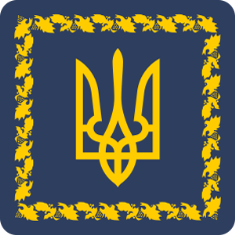 Адміністрації Президента України
Програма стажуванняу структурних підрозділах
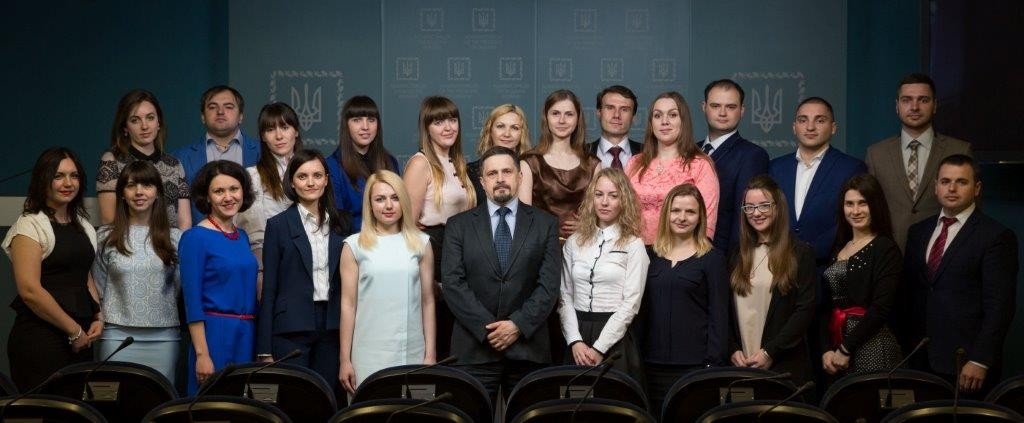 Інтерни Програми стажування2016 року
[Speaker Notes: У минулому році випускниками Програми стажування в Адміністрації Президента України стали 17 інтернів.
Інтерни протягом шести місяців проходили стажування в чотирьох структурних підрозділах Адміністрації Президента України.]
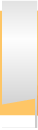 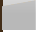 Ці Програми стажування надають можливість:
узяти безпосередню участь у законотворчому процесі та набути досвіду роботи у Верховній Раді України та Адміністрації Президента України
здобути додаткові знання із низки дисциплін
узяти участь у зустрічах з провідними діячами вітчизняного політичного, громадського, наукового та культурного простору
розвинути лідерські навички або реалізувати свій лідерський потенціал
долучитися до демократичного оновлення кадрового складу та прозорості роботи органів державної влади
[Speaker Notes: Як зазначають випускники цих Програм, вони надають безліч можливостей їх учасникам для отримання безцінного досвіду та корисних знайомств, а головне - реалізації власного потенціалу. Саме можливість самореалізації та розвиток найкращих якостей будь-якої особистості незалежно від навичок, спеціалізації та уподобань є найбільшою цінністю Програм та запорукою правильного визначення професійного майбутнього молодого спеціаліста.]
Отримання відмінної оцінки за результатами оцінювання службової діяльностіє підставою для преміювання та переважного просування по державній службі
(Стаття 44 Закону)
Може проводитися стажування на іншій посаді або в іншому державному організ відривом від служби протягом 1-6 місяців
(Стаття 48 Закону)
Складові процесу планування кар’єри та просування по службі
Підвищення рівня компетентності здійснюється протягом служби
Необхідність визначається керівником та службою HRMза результатами оцінювання службової діяльності
(Стаття 48 Закону)
Здійснюється за результатами конкурсу та з урахуванням професійної компетентності
Просування не здійснюється протягом строку дисциплінарного стягнення
(Стаття 40 Закону)
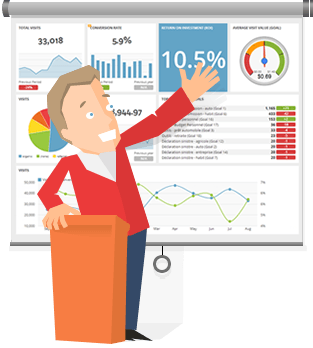 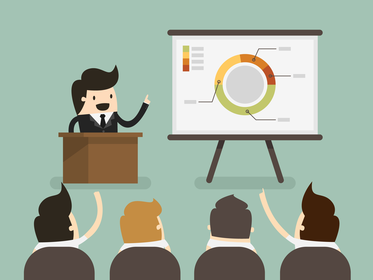 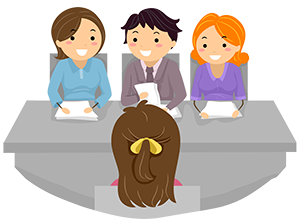 За результатами оцінювання службової діяльності держслужбовець разом із службою HRM складає індивідуальну програму підвищення компетентності
(Стаття 49 Закону)
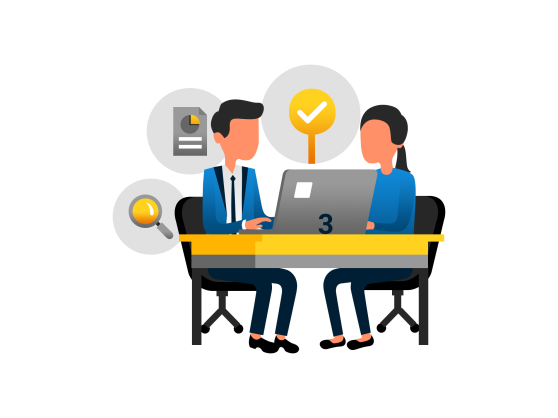 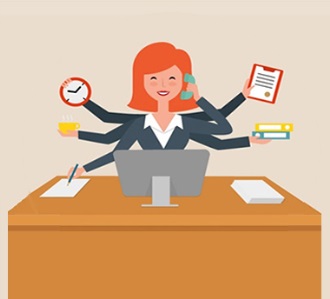 [Speaker Notes: Як і вступ на державну службу просування державного службовця по службі здійснюється за результатами конкурсу та з урахуванням професійної компетентності.
Під час конкурсу враховуються результати оцінки службової діяльності державного службовця. Так, отримання державним службовцем відмінної оцінки є підставою для його преміювання та переважного просування по державній службі.
Оцінювання результатів службової діяльності проводиться на підставі показників результативності, ефективності та якості, визначених з урахуванням посадових обов’язків державного службовця, а також дотримання ним правил етичної поведінки та вимог законодавства у сфері запобігання корупції.
Разом з тим, просування державного службовця по службі не здійснюється протягом строку застосування до нього дисциплінарного стягнення.
Державний службовець повинен усвідомлювати кінцеву мету, бачити шляхи до цієї мети, розуміти свій статус як висококваліфікованого спеціаліста, якому держава делегувала свої повноваження та який несе відповідальність за дії, реалізація яких призведе або не призведе до наміченої мети. Для цього державний службовець повинен мати відповідний кар’єрний потенціал, під яким ми розуміємо приховані можливості, здібності та особисті якості державного службовця, які можуть бути (і мають бути) використані для забезпечення високої ефективності роботи органу державної влади та здатності його успішно просуватись службовими сходинками.
Державним службовцям створюються умови для постійного підвищення їх рівня професійної компетентності.
Це може бути і професійне навчання, підвищення кваліфікації, і стажування (на іншій посаді державної служби в іншому державному органі або за кордоном ).
Керівник державної служби забезпечує професійне навчання державних службовців, вперше призначених на посаду державної служби, протягом року з дня їх призначення.
Необхідність професійного навчання державного службовця визначається його безпосереднім керівником та службою управління персоналом державного органу за результатами оцінювання службової діяльності.
Державний службовець за результатами оцінювання службової діяльності разом із службою управління персоналом складає індивідуальну програму підвищення рівня професійної компетентності, яку погоджує його безпосередній керівник та затверджує керівник самостійного структурного підрозділу, в якому він працює.
Крім того, служба управління персоналом щороку узагальнює потреби державних службовців у підготовці, перепідготовці, спеціалізації та підвищенні кваліфікації і вносить відповідні пропозиції керівнику державної служби.
Отже, постійне підвищення рівня професійної компетентності державних службовців є запорукою ефективності державного управління. Тому що державне управління – це діяльність, що здійснюється людьми, стосовно людей і винятково в їх інтересах.]
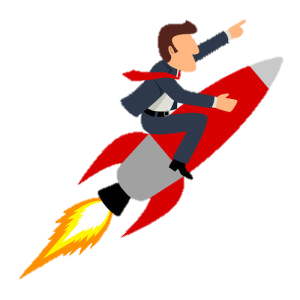 ДЯКУЮ ЗА УВАГУ!
ЧИ Є ЗАПИТАННЯ?